G03-M-Carousel-002
Topic 1 | Page 1
Page Title
<write voice over text here>
Lorem Ipsum is simply dummy text of the printing and typtesetting industry Lorem Ipsum is simply dummy text of the printing
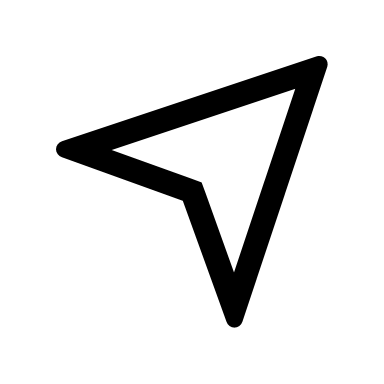 1
Select each image to learn more.
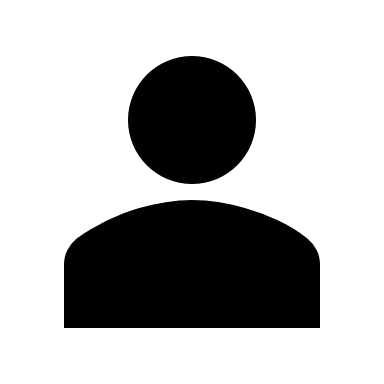 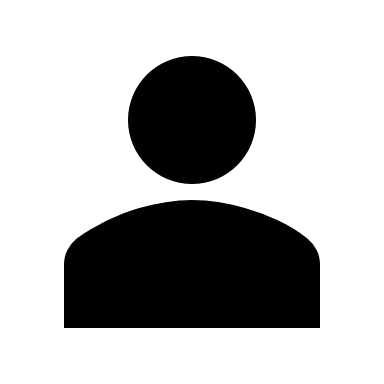 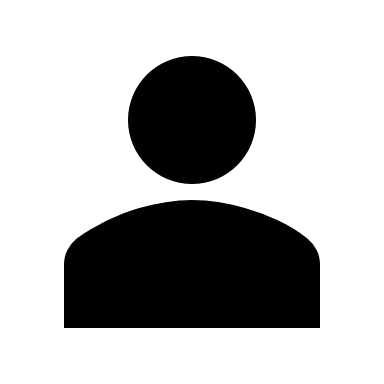 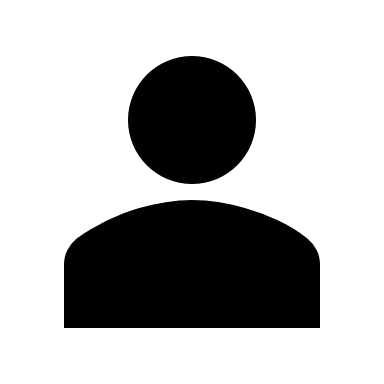 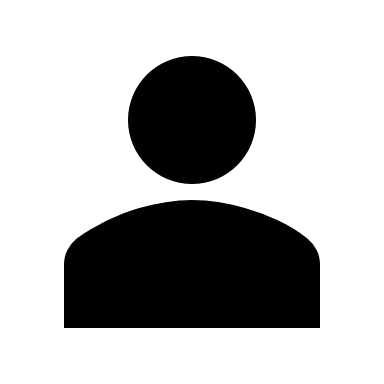 Placeholder
Placeholder
Placeholder
Placeholder
Name 1
<include graphic notes here>
<write voice over text here>
Title 1
Title 2
Title 3
Title 4
Title 5
<include graphic notes here>